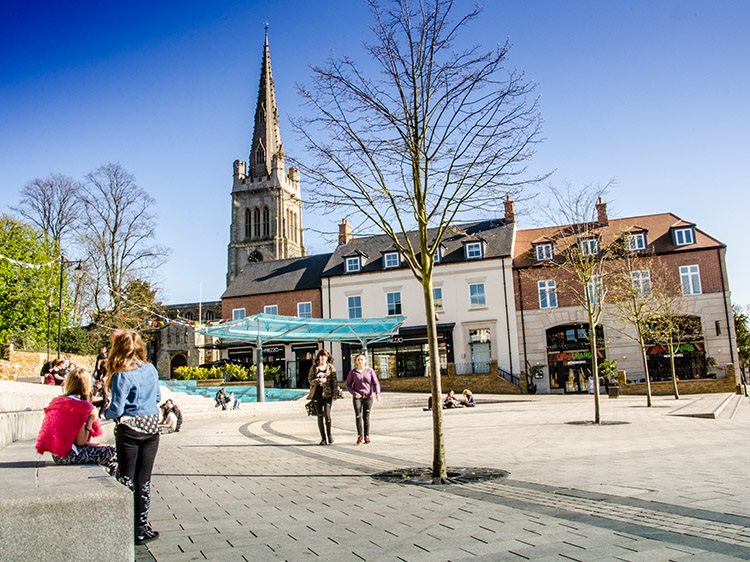 Kettering Town CouncilActivity and Finances
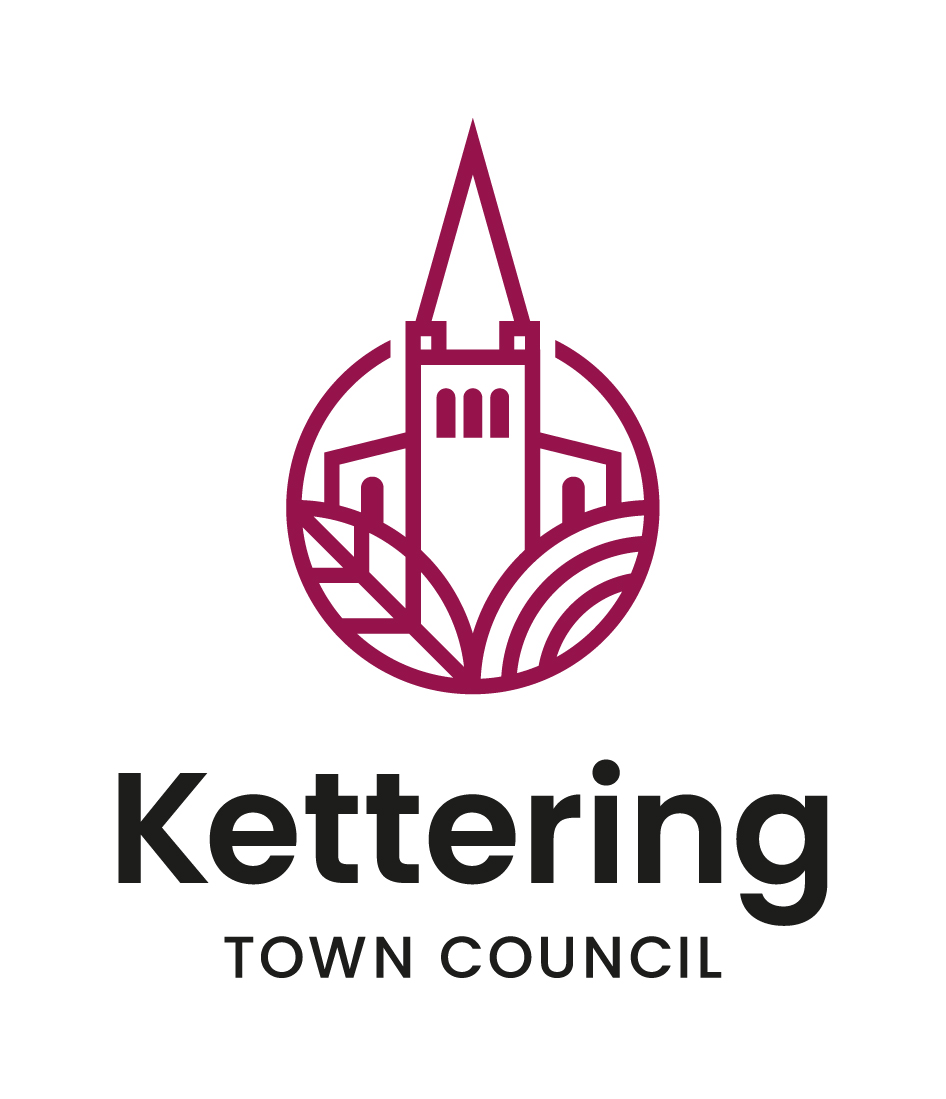 Kettering Town Meeting
Wednesday 22 May 2024
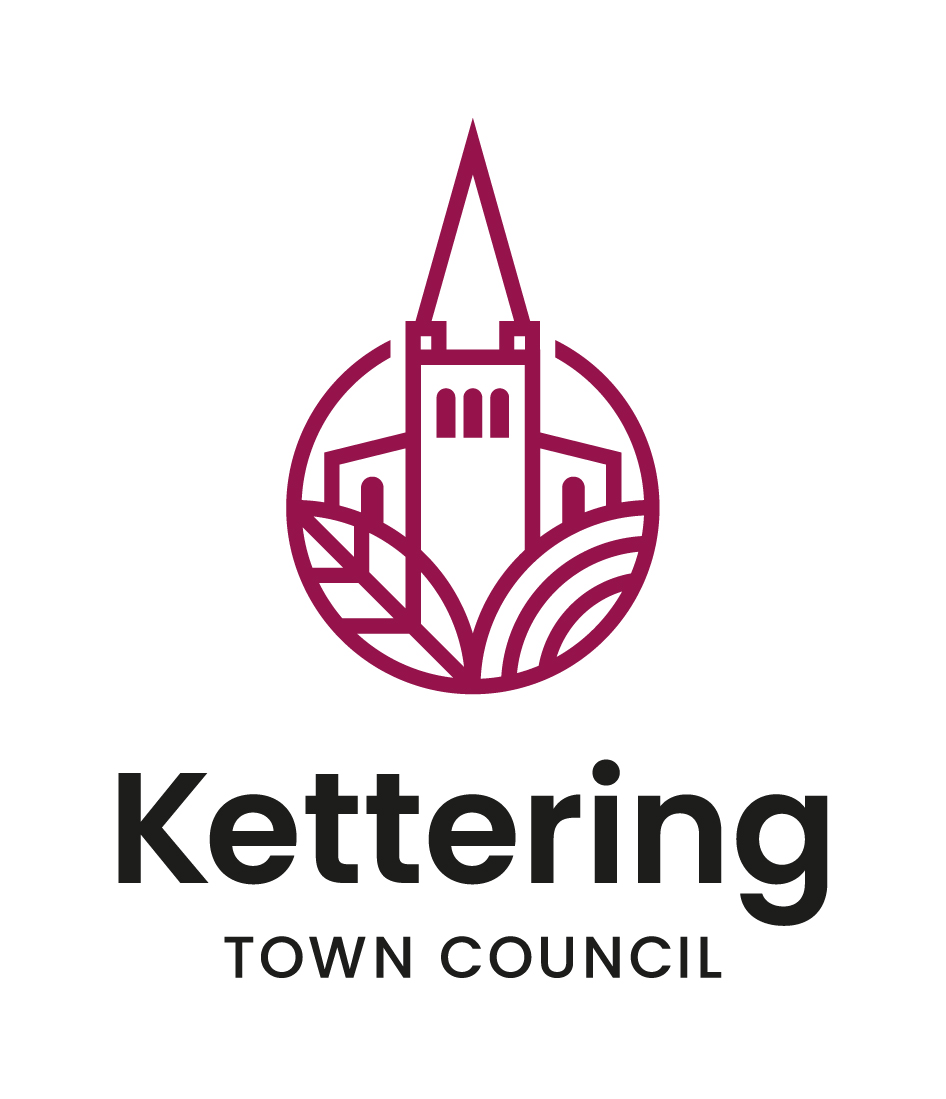 Policies and Priorities
Economy 

Growth 
Town centres

Sustainability 

Climate change mitigation 
Development standards and policies 
Biodiversity 
Walking, cycling and public transport
Organisational effectiveness 

Public Stewardship
Communications and engagement 
Respect and partnership working
Sustainable Office 

Health and wellbeing 

Safety 
Wellbeing 
Armed Forces Covenant
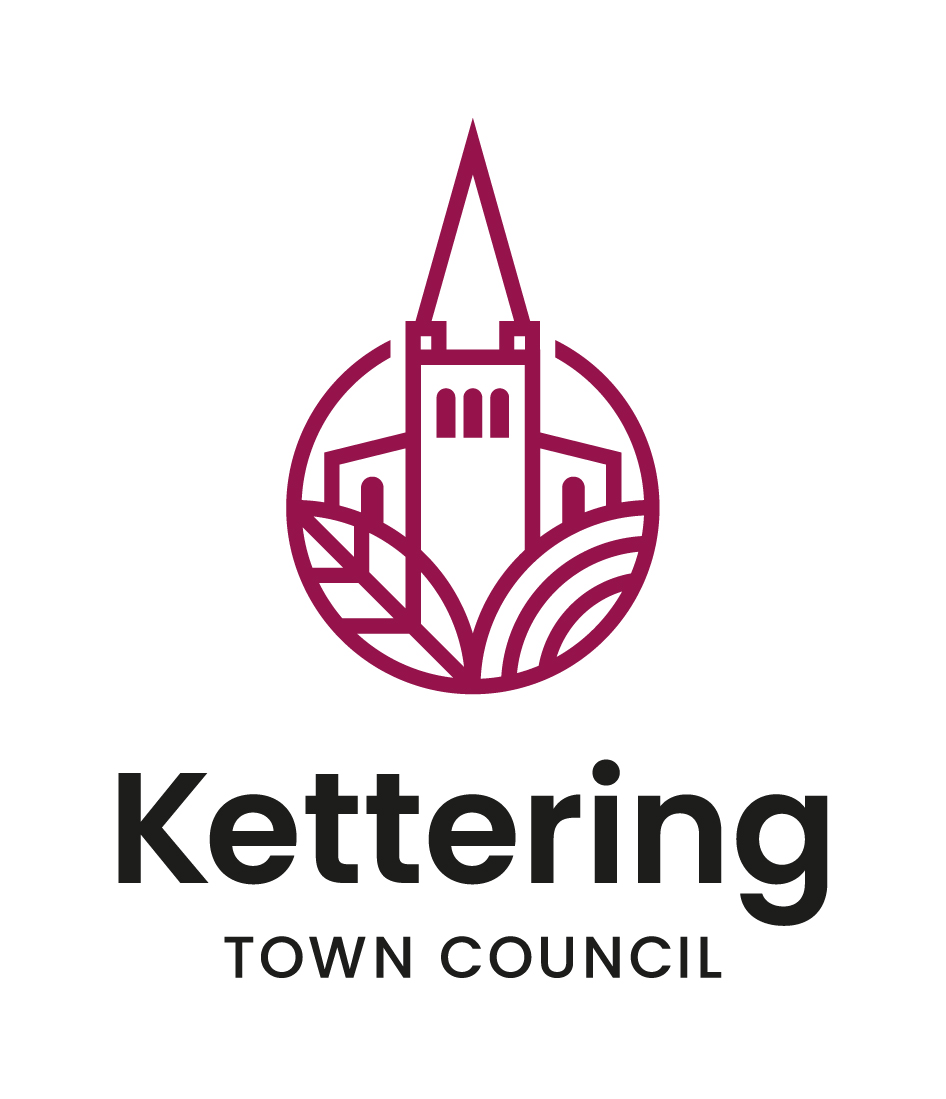 What We Do
Markets 
Events
Allotments 
Grants 
Town Lottery 
Planning 
Neighbourhood Planning
Responding on planning applications 
Supporting local communities
Climate change & biodiversity
Community/road safety 
Managing local charities 
Fuel grants
Support to students 
Mayoralty 
Lobbying and influencing
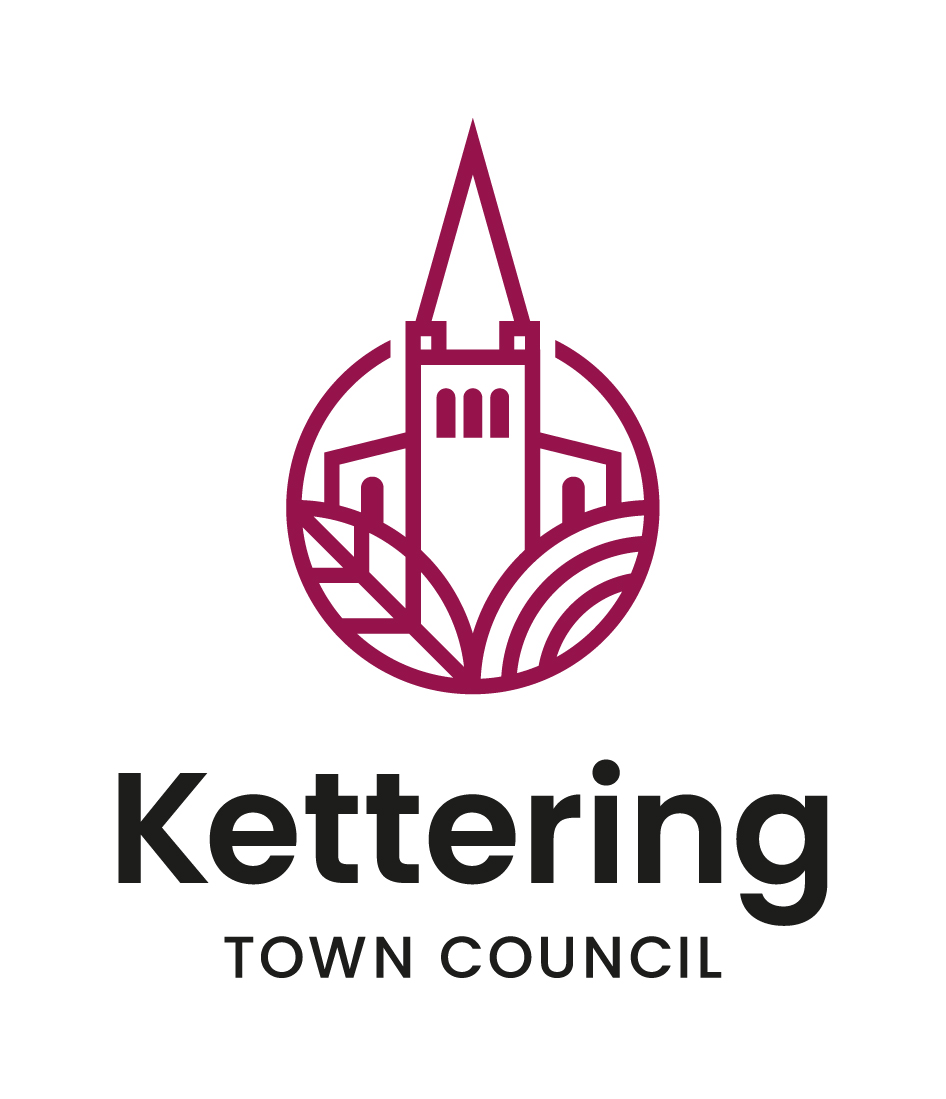 Our Budget this year (24/5)
£490,000 precept 

£29 per band D household 
55p a week on average 

 Income from activities    £33,000

Markets and events 
Allotments 
Town Lottery 
Interest on accounts
Major items of spend 

Events 			£ 115,000
Christmas Lights	£  40,000
Public toilet project	£ 100,000
Grants 	  		£  40,000
Hanging baskets etc £  28,000
Employees		£  101,000
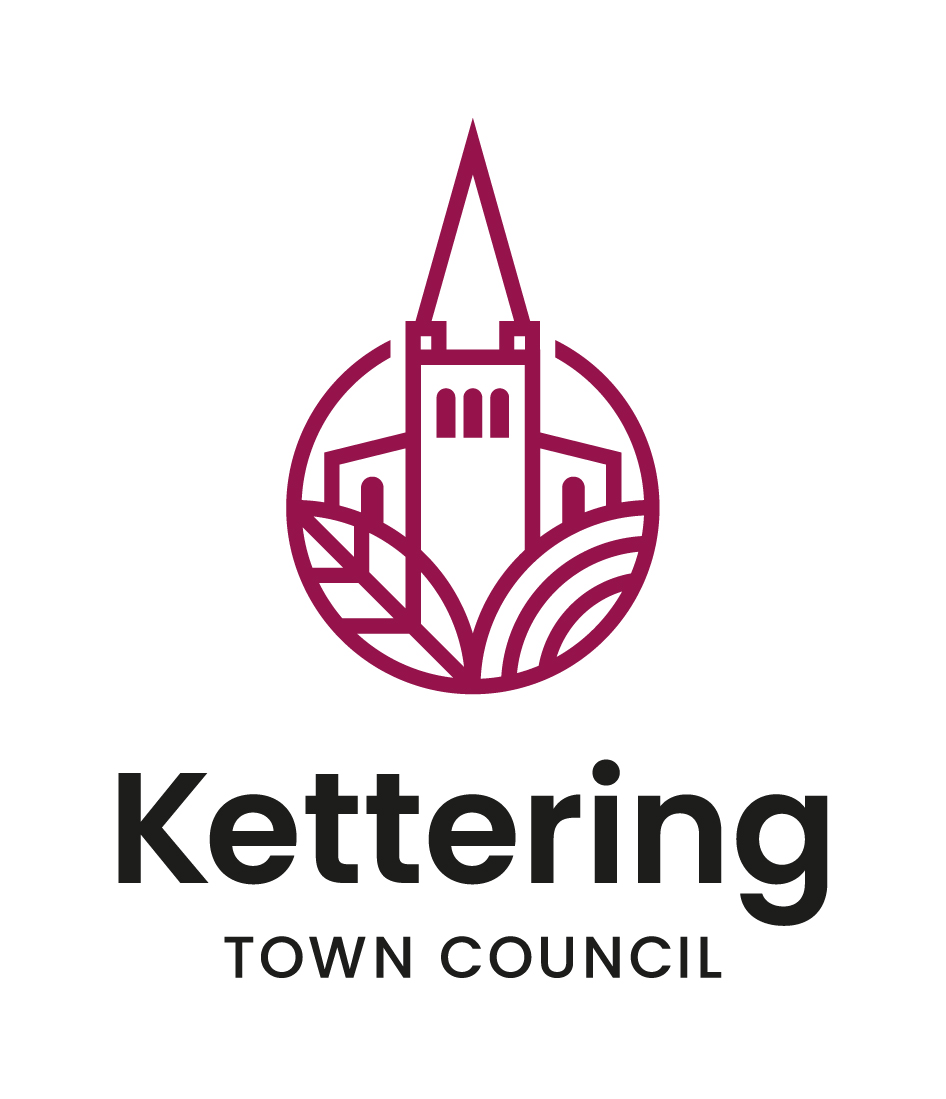 Our resources
Our members 
20 councillors 

Staff 
Three office staff - 2.2 FTE

Market superintendent

Casual staff employed on markets and events and to support Mayor
Land and property 
Allotments 
Mayoral insignia, robes, mayoral collection 
Markets stalls and equipment 
Equipment to support events 
Speed devices 

Reserves 
Public toilets fund  £100,000
Elections fund 	         £  36,500
General reserves    £  93,500
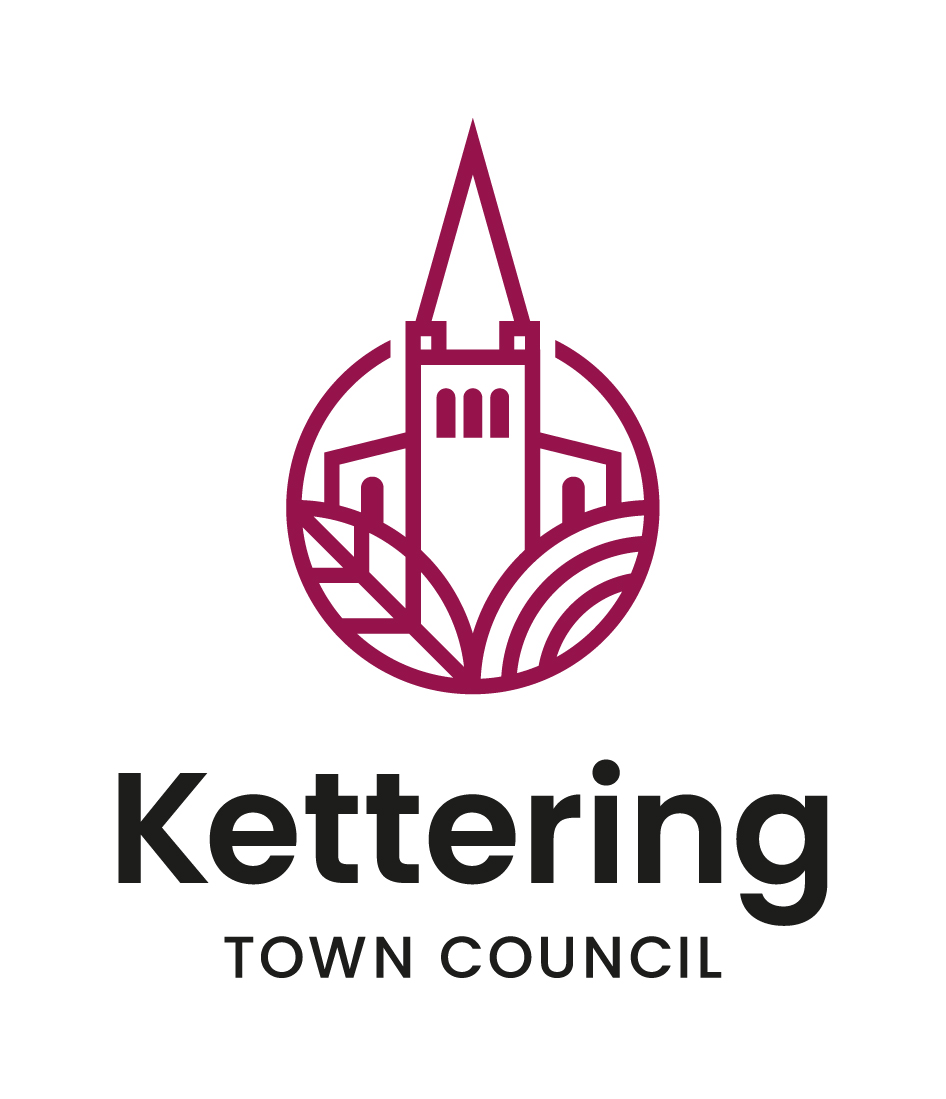 Key achievements in 2023-4 (1)
Providing the town’s Christmas lights
Expansion of events programme 

New community infrastructure 
Speed devices
Bleed kits

Improving allotment sites 
Fencing at Windmill Ave
Margaret Rd asbestos
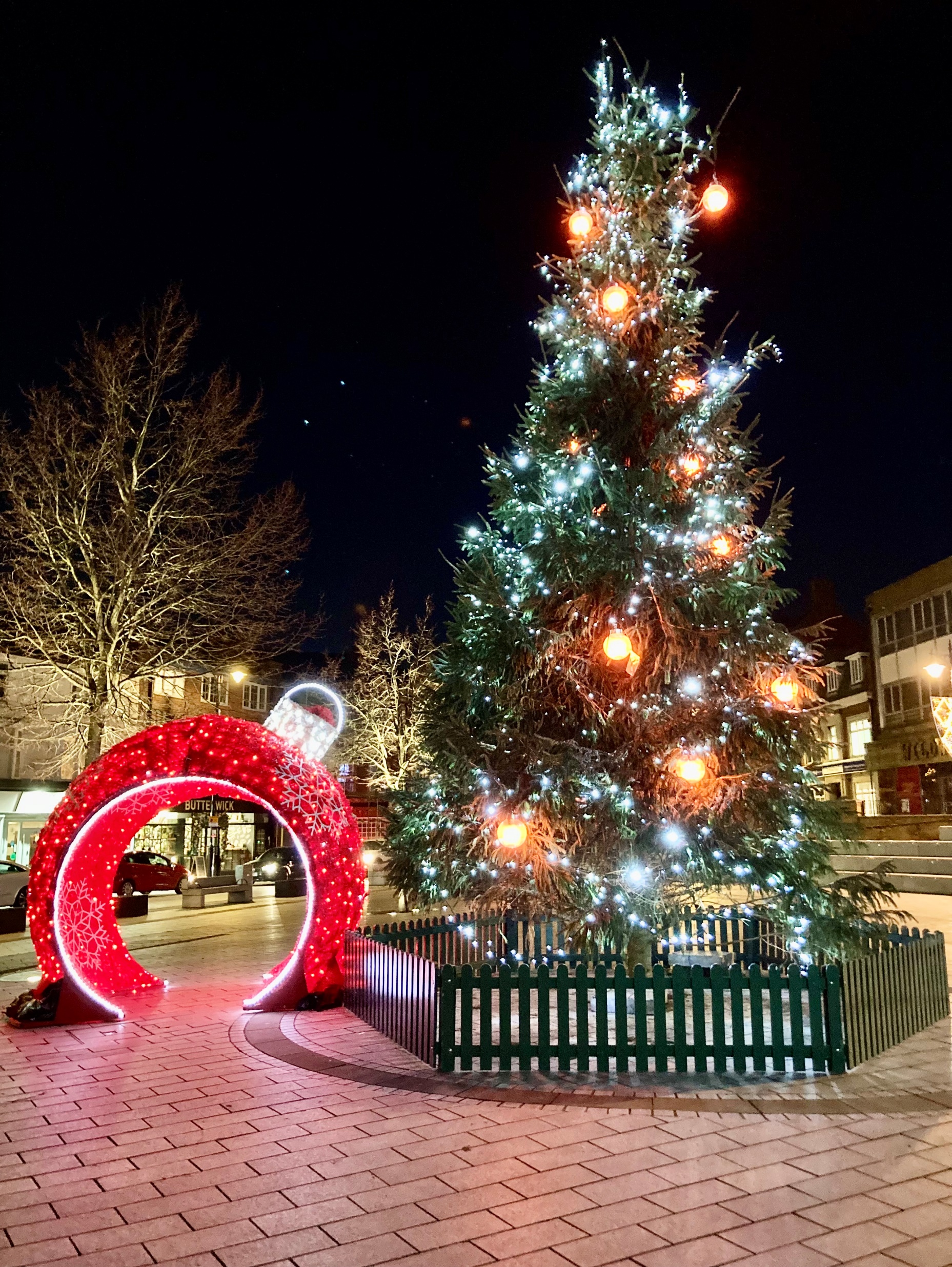 New Events in 2023 Kettering by the SeaFriday night discos  Christmas lights switch on Love Food at Wicksteed Park Midsummer market for the voluntary sector Skateboarding tuition sessions
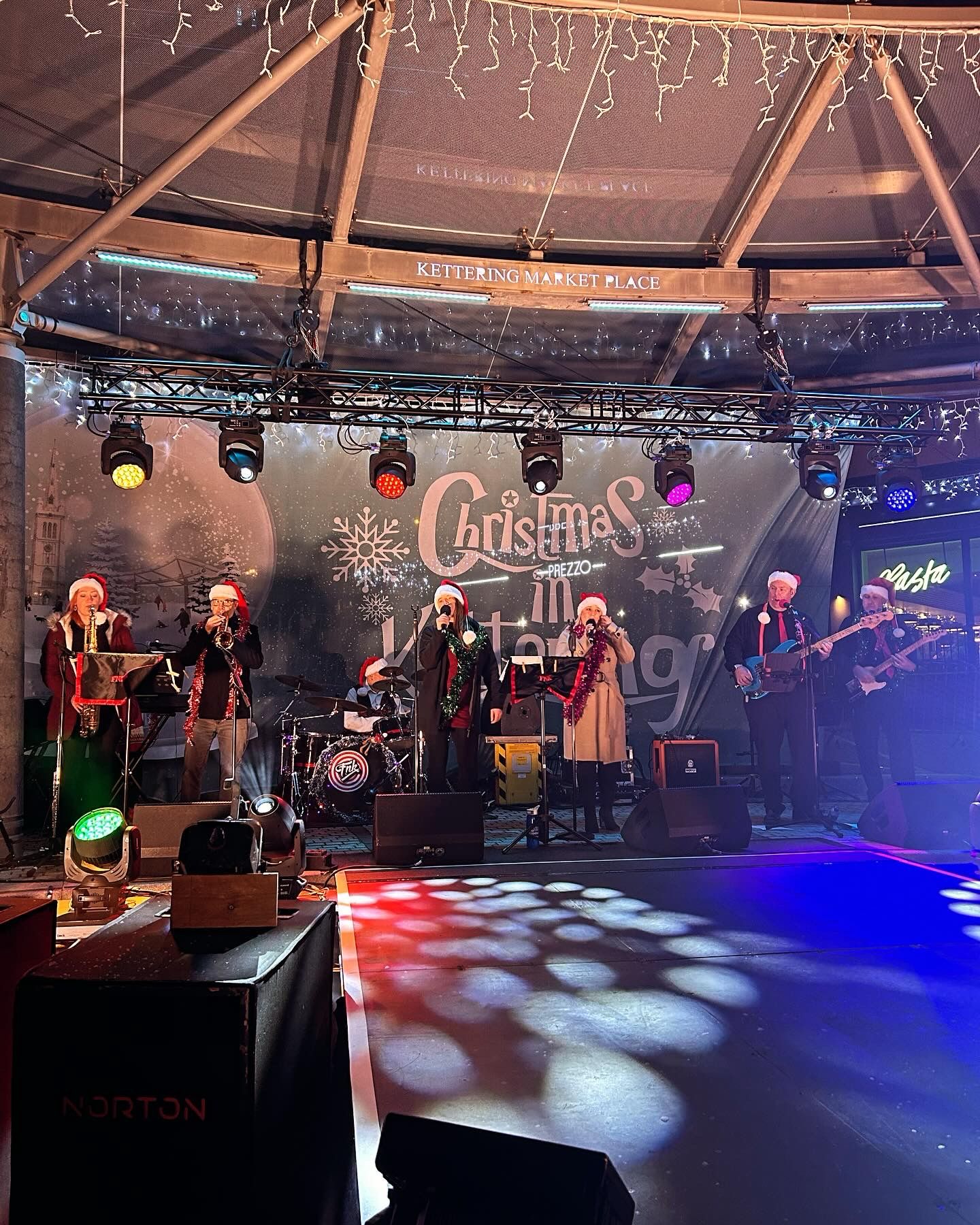 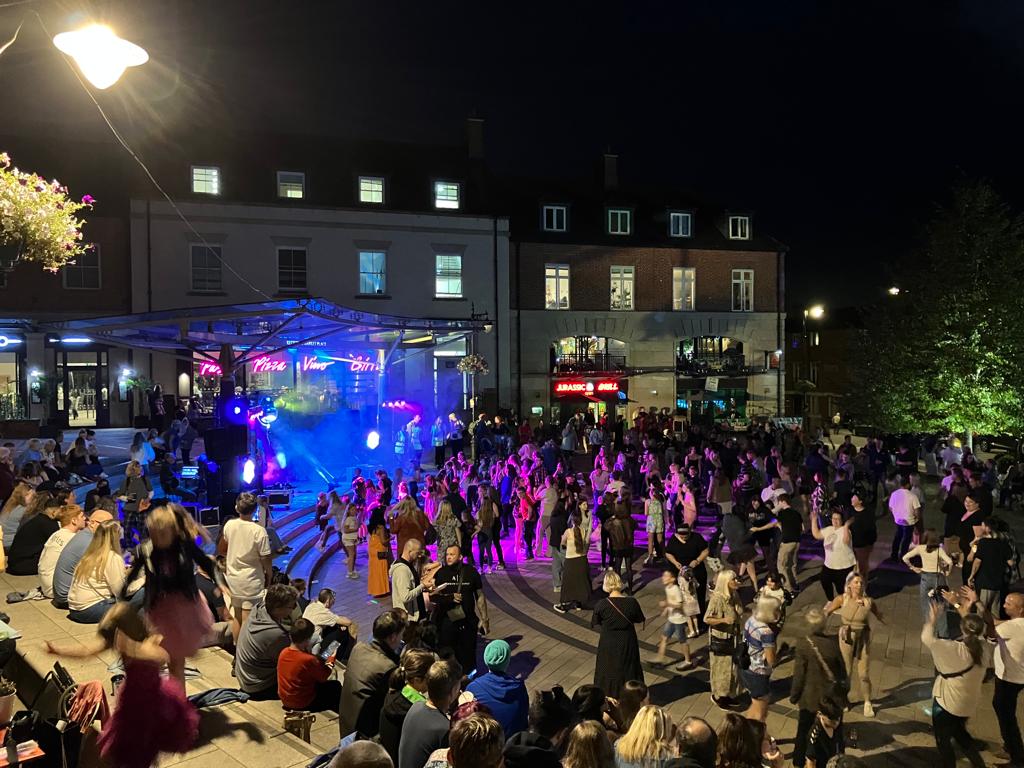 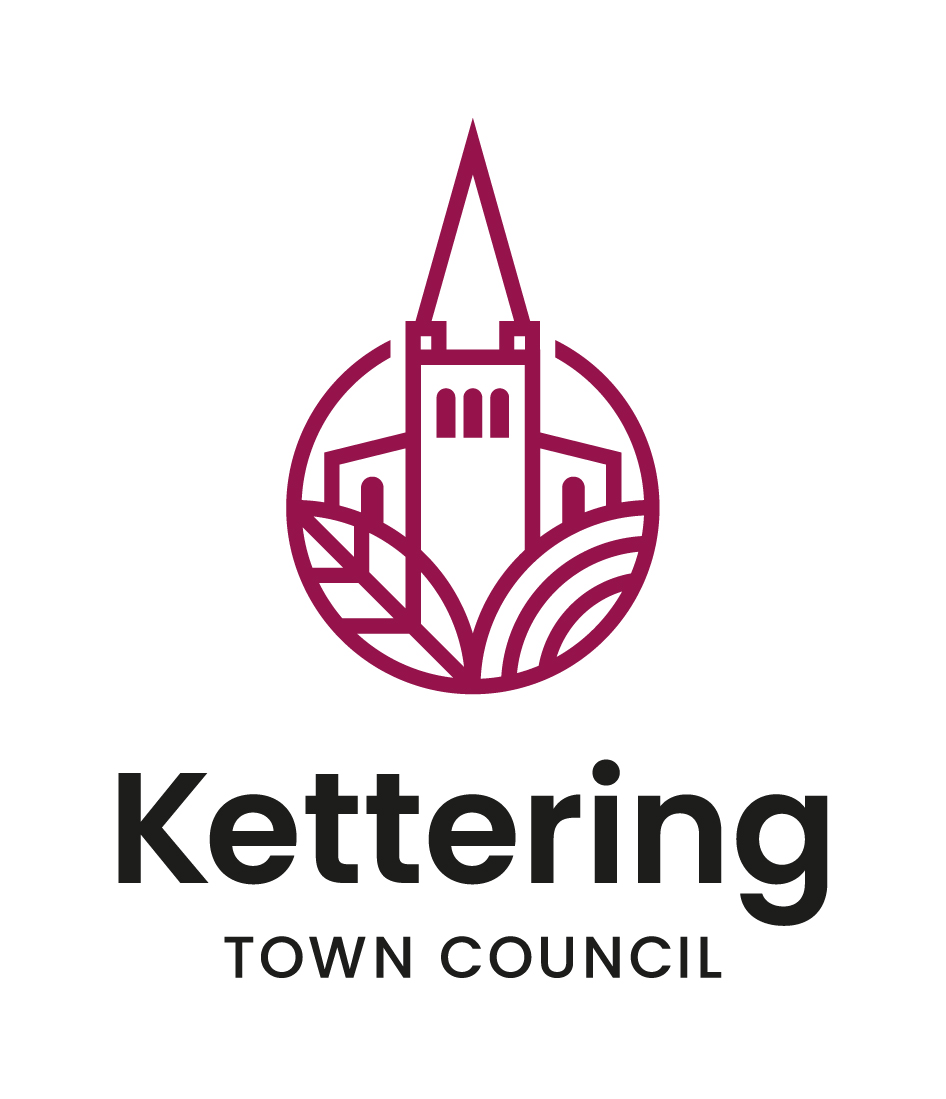 Key Achievements in 2023-24(2)
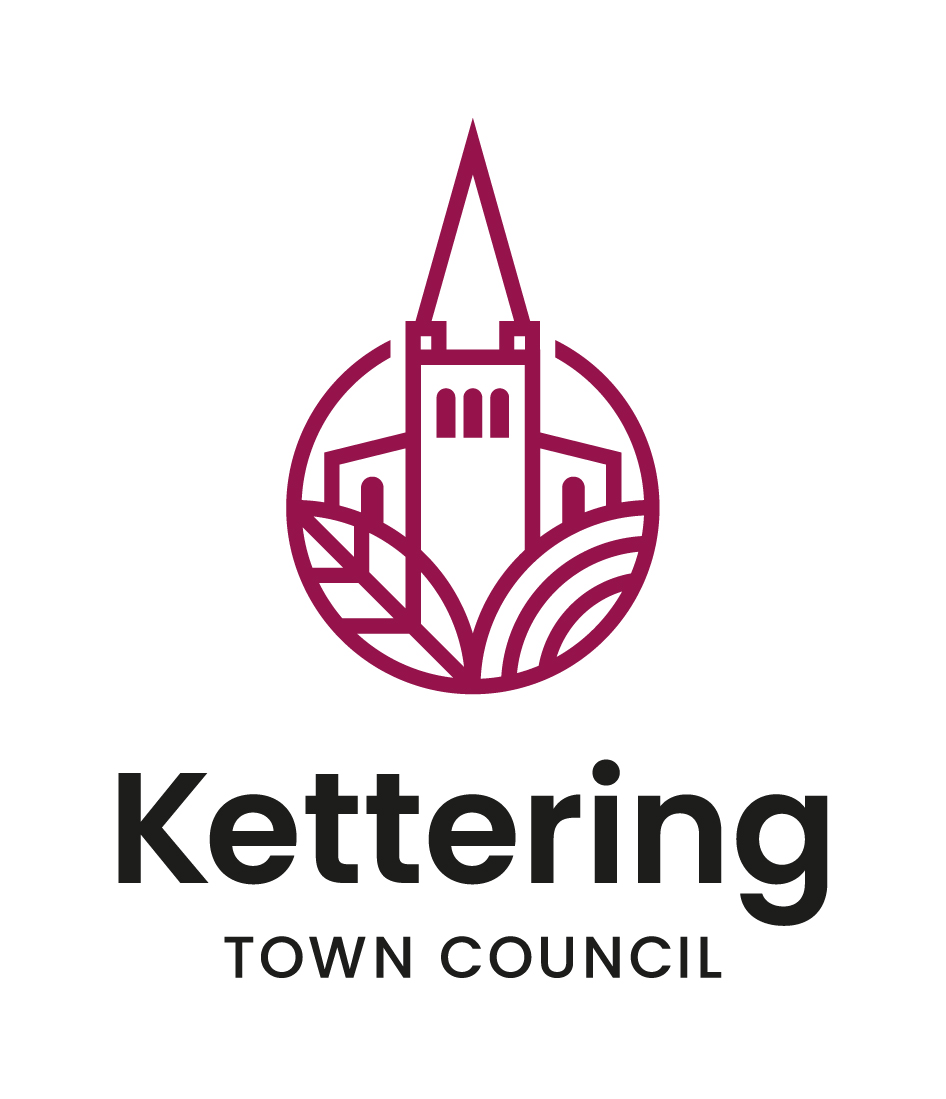 Grants for voluntary and community sector
Temporary support for Shopmobility 
Love Wildlife Grants 
Representing local people 
Mental Health Awareness 
Access to Newland St 
Responding on planning and licensing issues
Improving the general market

Neighbourhood Plan for the Headlands Area adopted April 2023.  

New Kettering Cultural Consortium established
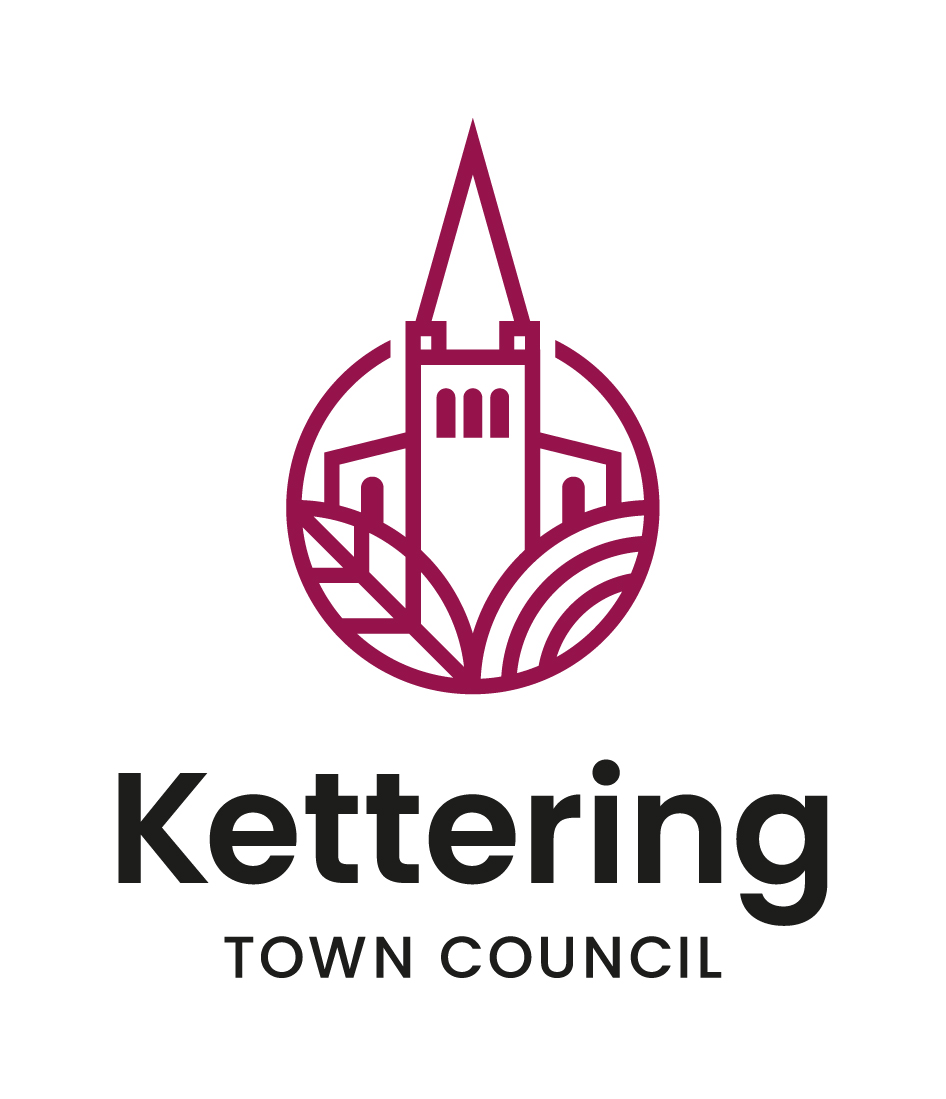 Growing the General Market
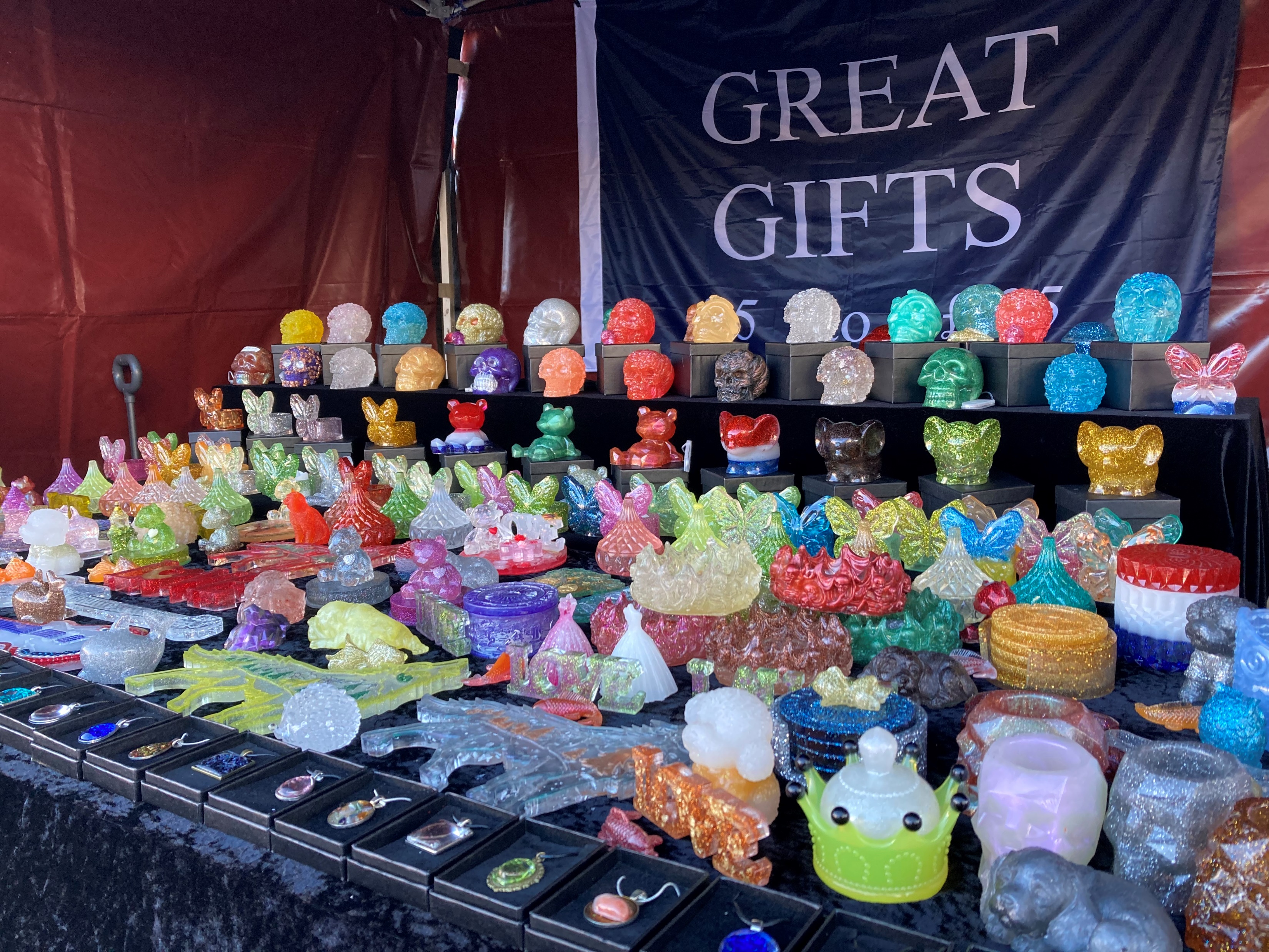 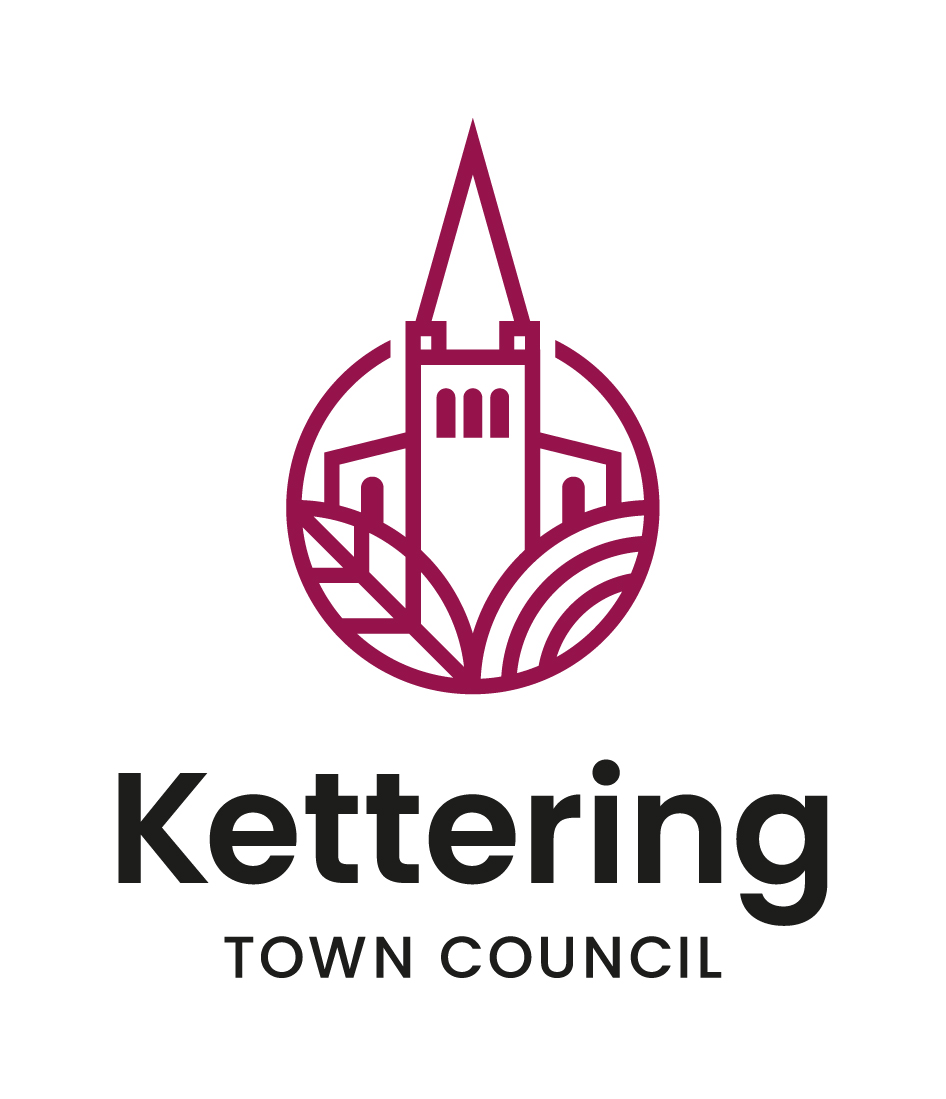 Supporting the Community
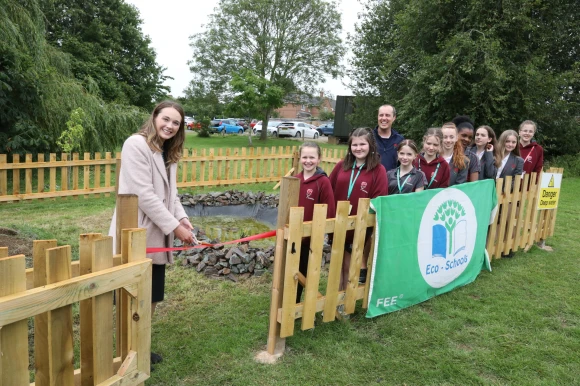 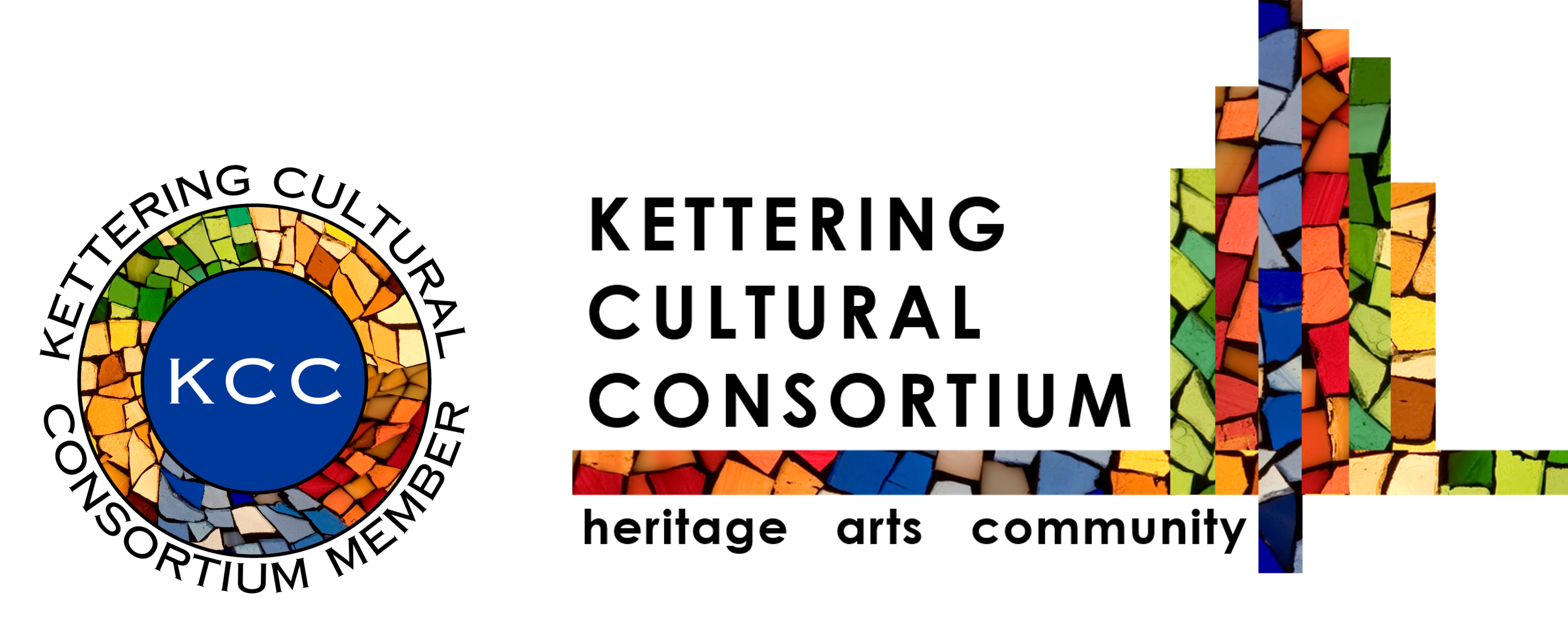 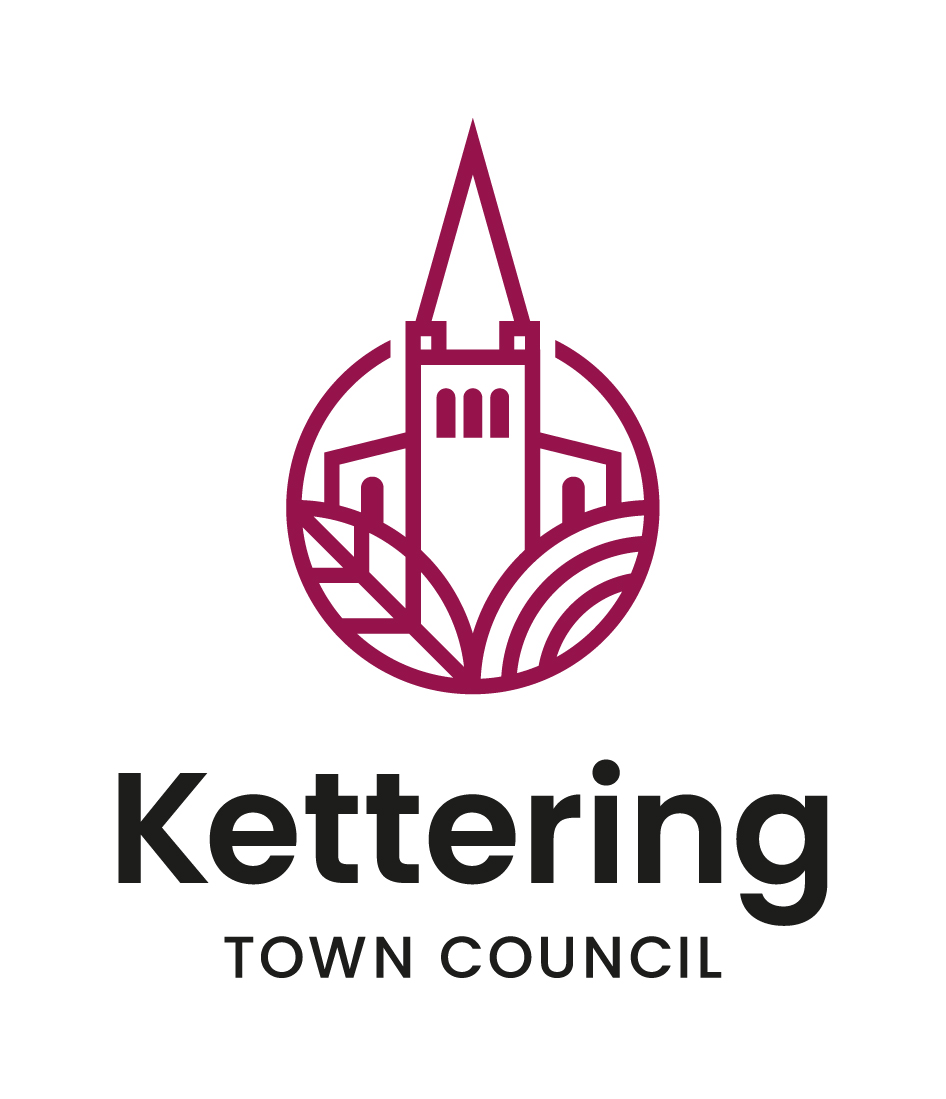 Objectives for 2024-25 (1)
Events - Ambitious programme including
 
A new half marathon event in March 2025 
The second Love Food event in September 2024 
Continuing and extending our existing events programme
Town Centre  
Christmas lights 
Hanging baskets and planting displays 
Public toilets project for the town centre – free, safe, modern loos.
A new neighbourhood plan for the town centre and beyond

Supporting bio-diversity 
Seed exchanges 
Blister pack recycling 
£8k to support projects and make grants, including Love Wildlife
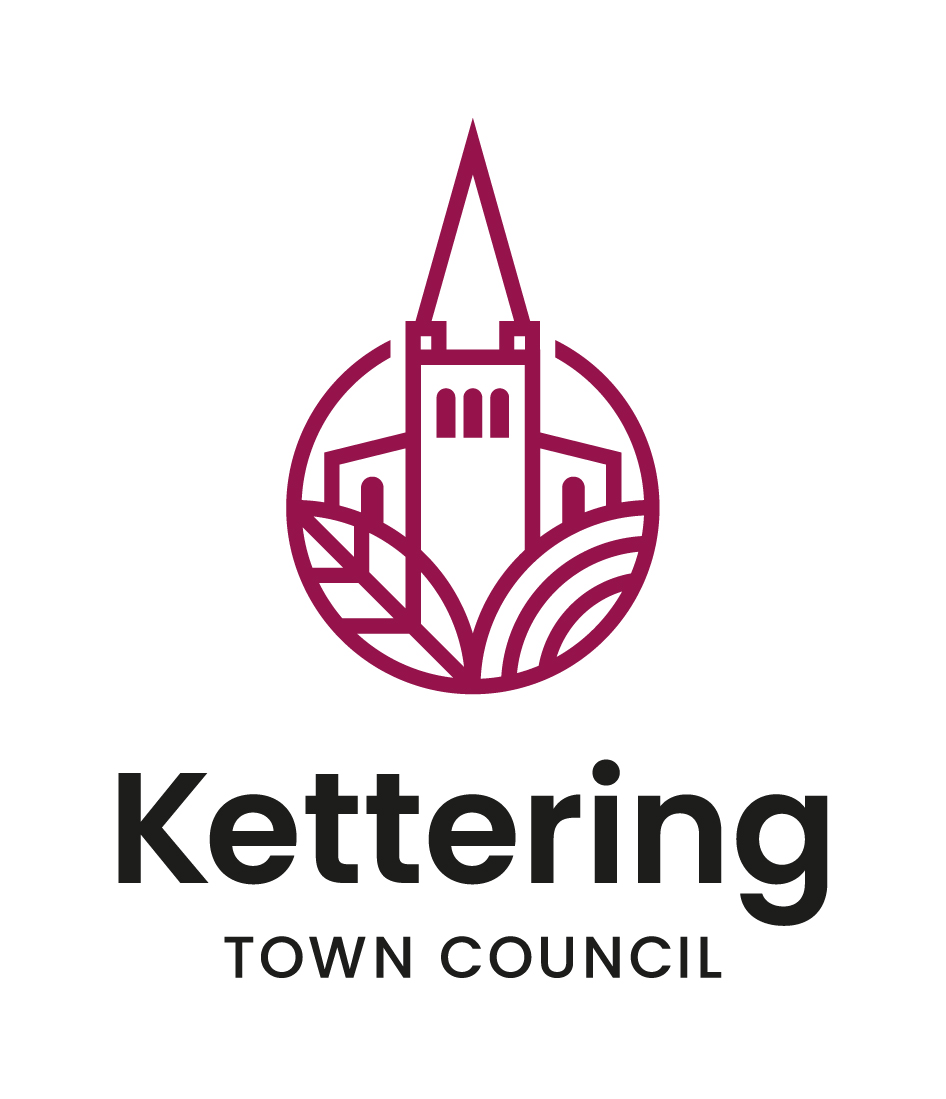 Objectives for 2024-25 (2)
Community Services 

New play area on the Ise –£7000 contribution 
Investment in our allotments 
Growing the general market 
Another speed device 


Supporting culture 

Kettering Cultural Consortium
Kettfest
Town Lottery – focus on culture in 2024/5
Voluntary sector grants programme

£10k to help services which tackle mental ill health or address the cost of living crisis
Ward initiatives budget £10k
Core grant aid - £5k - to 
Accommodation Concern  
Kettering Homestart 
Kettering Food Bank
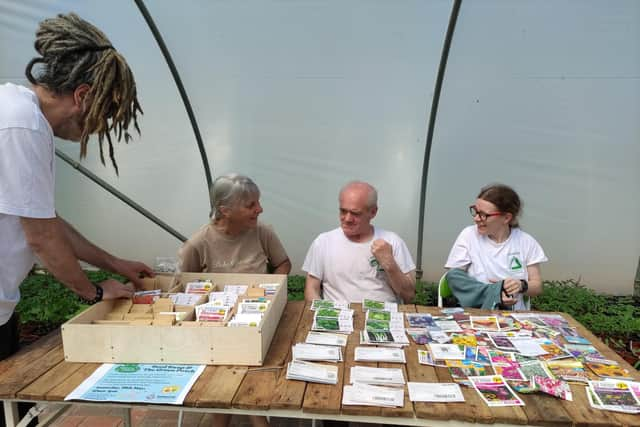 Bio-diversity
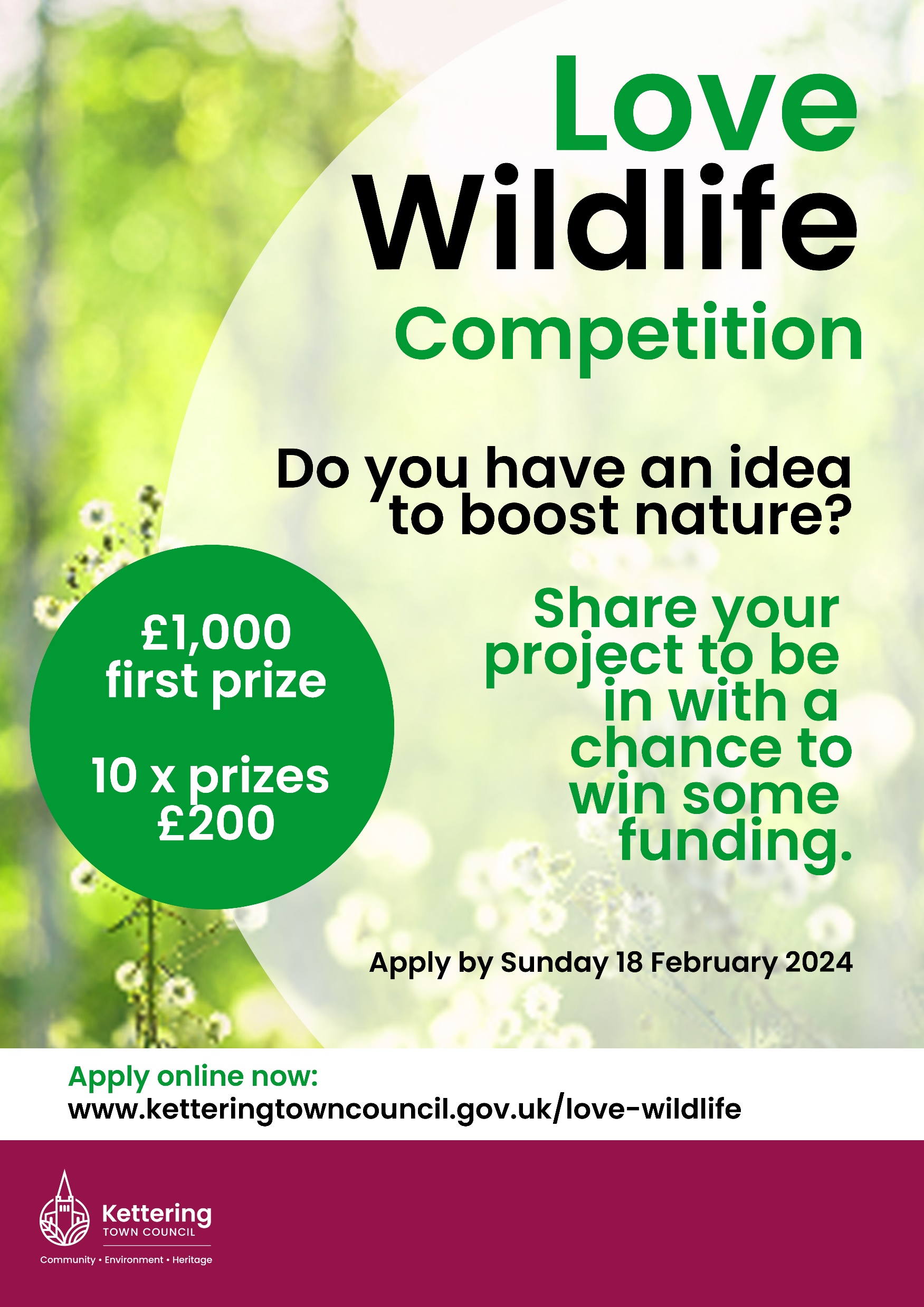 Allotments
Seed Exchanges
Love Wildlife Grants
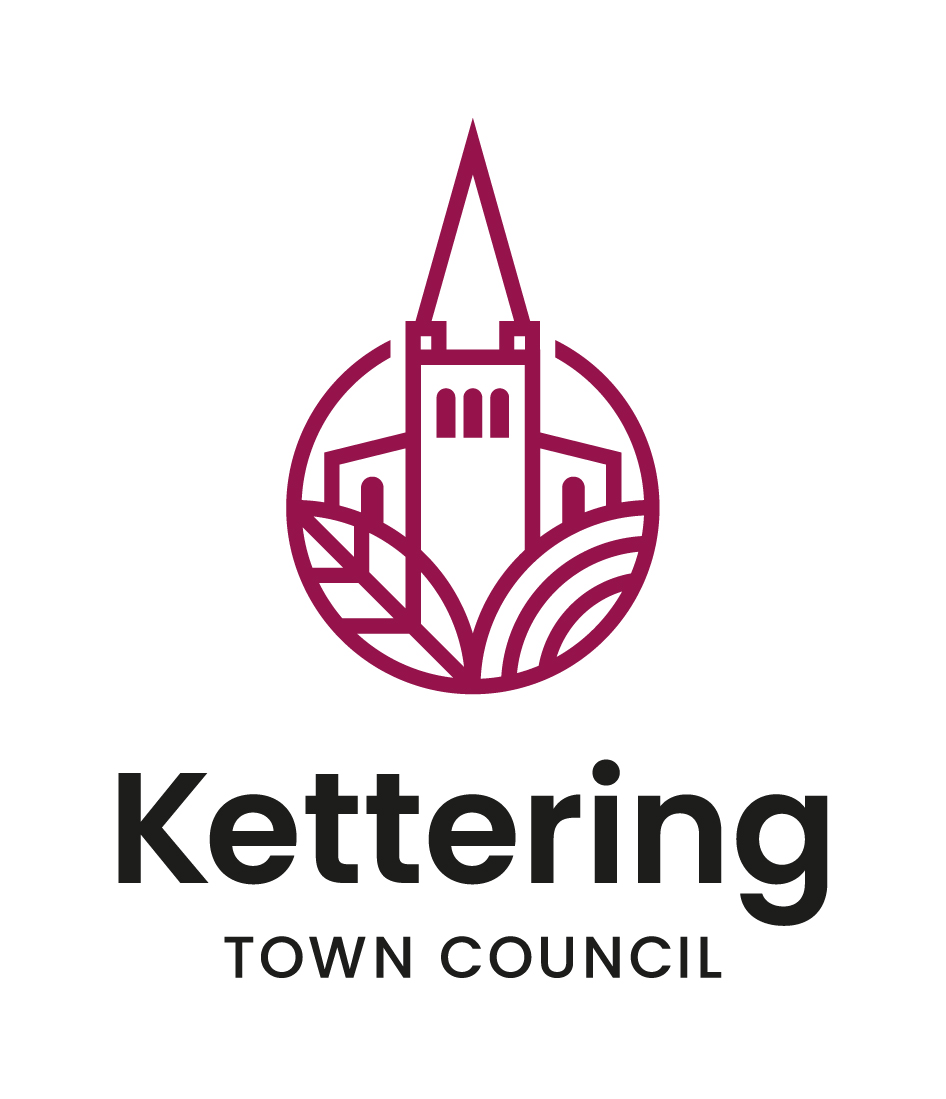